ক্লাসে
সবাইকে
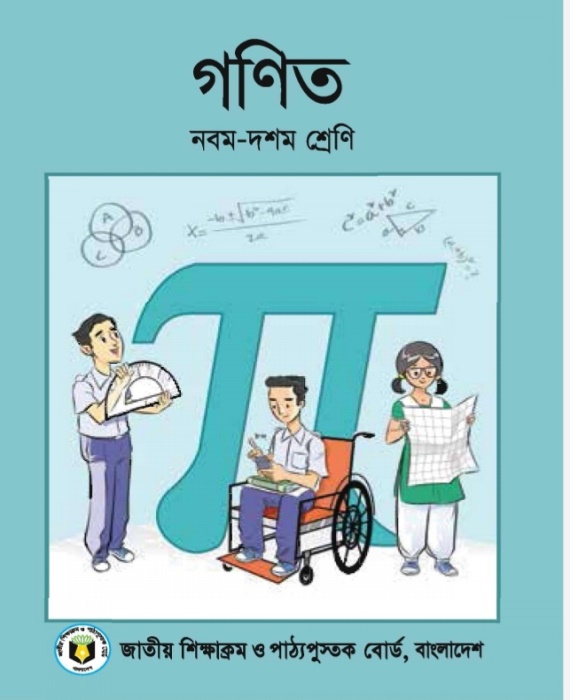 স্বাগত
গণিত
পরিচিতি
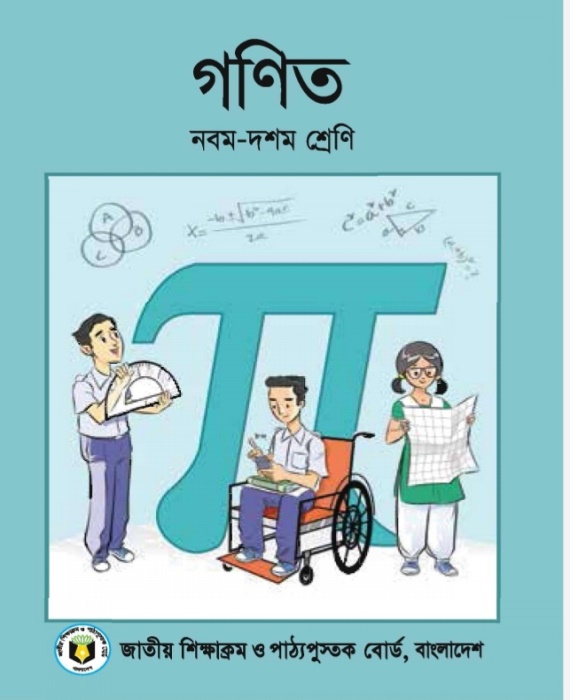 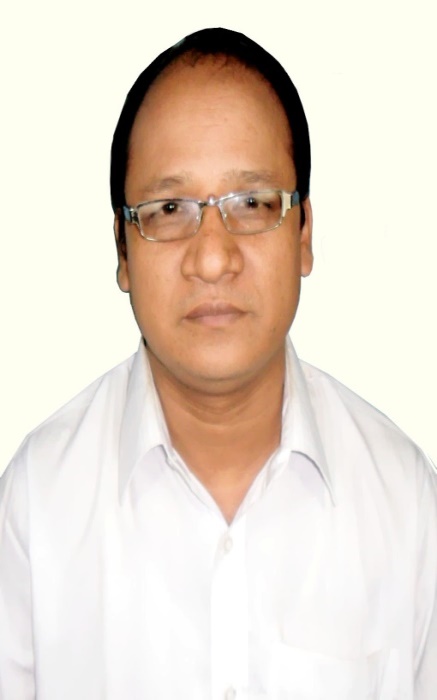 মো. শাখাওয়াত হোসেন
বি. এসসি (সম্মান), এম. এসসি (রসায়ন) 
সহকারী শিক্ষক
এ. আর. এস মাধ্যমিক বালিকা বিদ্যালয়,
বরিশাল
০১৭57585992
নবম শ্রেণি
গণিত
চতুর্থ অধ্যায় 
সূচক ও লগারিদম : সূচক
পর্যবেক্ষণ কর
আজকের পাঠ
সূচক
শিখনফল
এই পাঠ শেষে শিক্ষার্থী...
সূচকীয় সূত্র প্রয়োগ করে গাণিতিক সমস্যার সমাধান করতে পারবে।
পূর্ব জ্ঞান যাচাই
am+n
am. an =
?
am-n
=
?
?
a-m  =
?
সূচক বিষয়ক গাণিতিক সমস্যার সমাধান
(10)
=
(ab)m = am.bm
=
am.an = am+n
=
=
সূচক বিষয়ক গাণিতিক সমস্যার সমাধান
(10)
=
/
/
/
/
/
/
/
/
/
/
.
.
=
.
.
=
a0 = 1
. 1
. 1
=
=
= ডানপক্ষ
সূচক বিষয়ক গাণিতিক সমস্যার সমাধান
(11)
/
/
/
.
.
=
/
/
/
= 1
= ডানপক্ষ
(প্রমাণিত)
সূচক বিষয়ক গাণিতিক সমস্যার সমাধান
(12)
=
am.an = am+n
=
/
/
/
/
/
/
=
a0 = 1
=
= 1
= ডানপক্ষ
সূচক বিষয়ক গাণিতিক সমস্যার সমাধান
(13)
/
/
/
/
.
.
/
=
/
/
/
= 1
= ডানপক্ষ
মূল্যায়ন



ক.  36
খ. 6
বাড়ির কাজ
প্রমাণ কর যে,
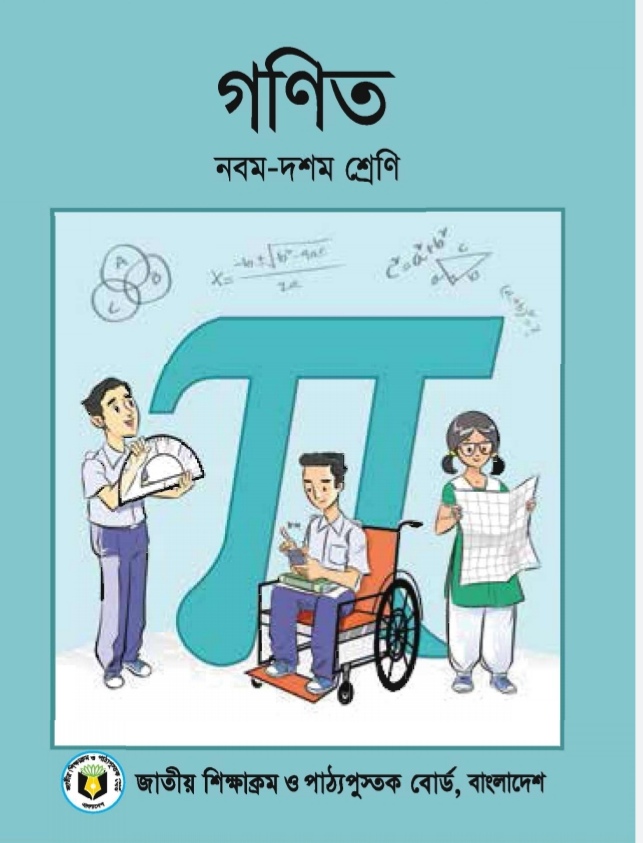 সবাইকে ধন্যবাদ